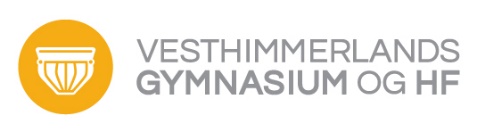 Den formative proces i forbindelse med SSO
Program
Kort om HF på Vesthimmerlands Gymnasium & Hf ved Morten Severin

Arbejdet med en SSO-progressionsplan med fokus på det formative element ved Jens Dahl Christensen

Det konkrete formative arbejde – PP1, PP2,PP3 og historieopgaven i hf samt SSO
SSO FIP: onsdag den 23. oktober 2019
Hf på vores skole
SSO FIP: onsdag den 23. oktober 2019
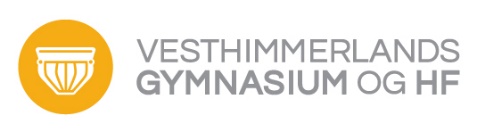 Fra forrige SSO-FIP: Spørgsmål
Hvordan arbejder man målrettet med formativ feedback i SSO?
	Hvordan sikrer man sig, at der kommer kontinuitet i den formative evaluering, så det bliver en proces fra start til slut af hf-uddannelsen?
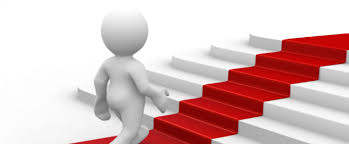 SSO FIP: SSO og formativ evaluering
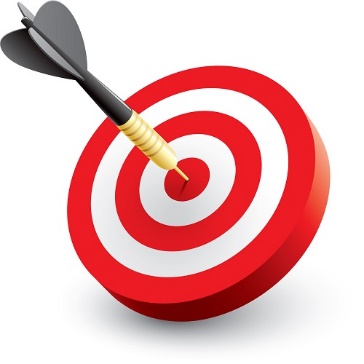 Oversigt: De seks SSO-faglige mål
demonstrere evne til at planlægge og undersøge en faglig problemstilling gennem at anvende relevante faglige tilgange og metoder samt vurdere fagets/fagenes bidrag til resultatet af undersøgelsen
demonstrere faglig indsigt og fordybelse gennem at opfylde relevante faglige mål i de(t) indgående fag og ved at sætte sig ind i nye faglige områder
udvælge, bearbejde og strukturere relevant materiale
demonstrere evne til faglig formidling, herunder faglig argumentation og anvendelse af faglige begreber
besvare en stillet opgave, således at der er overensstemmelse mellem opgaveformuleringen og opgavebesvarelsen
beherske fremstillingsformen i en faglig opgavebesvarelse, herunder resumé, citatteknik, noter, kildehenvisninger og litteraturliste.
SSO FIP: SSO og formativ evaluering
Hvad gjorde vi så?
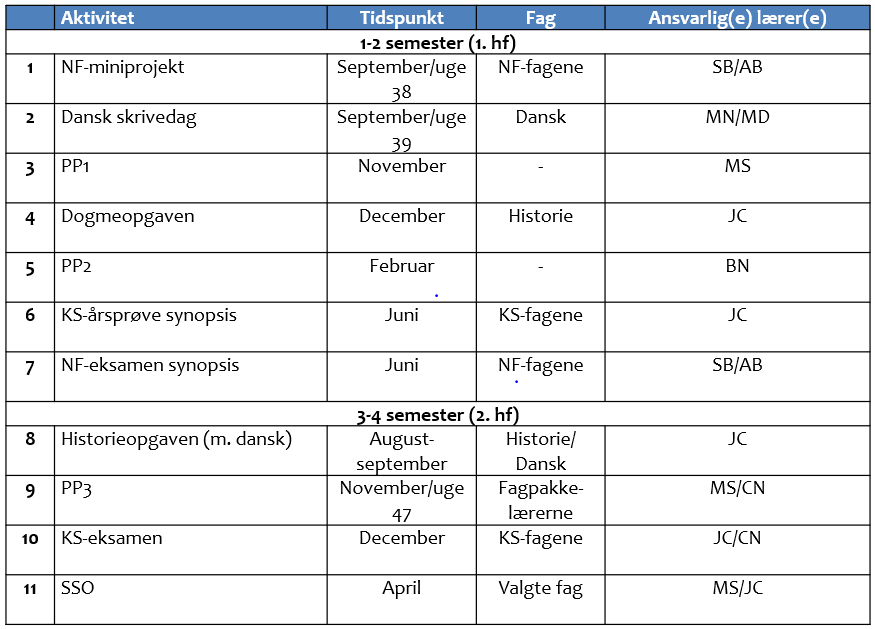 Udarbejdede en oversigt over det skriftlige arbejde som ledte frem mod SSO’en.

	Jeg satte mig sammen med de lærere som året før (2017-18) og i det aktuelle skoleår (2018-19) arbejdede med det skriftlige arbejde.

	Det førte til følgende oversigt
SSO FIP: SSO og formativ evaluering
Overblik: Hvad gjorde vi så?
SSO FIP: SSO og formativ evaluering
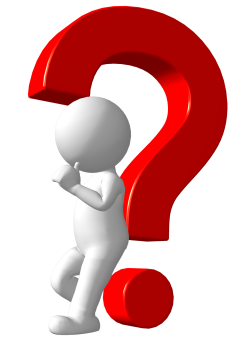 Hvad har arbejdet så ført til
Tilføre resuméopgavetræning til historieopgaven i 2hf.
Problem: Vi arbejdede ikke i tilstrækkelig grad med resumé

En ny ”Fagpakkeopgave” som ligger i slutningen af januar – mellem PP3 og SSO-skrivningen i april. 
Problem: Der var for lang tid mellem PP3 og elevernes SSO-opgaveskrivning
SSO FIP: SSO og formativ evaluering
SSO-progressionsplanen
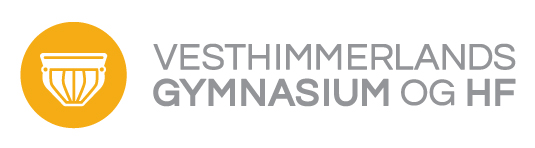 SSO FIP: SSO og formativ evaluering
Info: Fagpakkeopgaven på VHG
Flerfaglig (dvs. Samfundsfag B/psykologi c eller Biologi B/Idræt B)

	Hvorfor en fagpakkeopgave?
	Eleverne vælger tilsyneladende i højere grad fagpakkefagene (hos os samfundsfag B, Idræt B, Biologi B) når de skriver SSO – frem for f.eks. historie.
	Give eleverne en erfaring med en praksisnær problemstilling.
	
	Der arbejdes videre med PP3 temaet (formativt), som I år handler om integrationsudfordringer i folkeskolen.
Dagsbesøg på UCN – lærere og lærerstuderende
Dagsbesøg af elever fra modtagerklasse
Fremlæggelse og arbejde med temaet
SSO FIP: SSO og formativ evaluering
Det praktiske: Fagpakkeopgaven på VHG
Fokus i opgaven er: 
Udarbejdelse af disposition 
Opfyldelse af formalia i en opgave
Fokus på det praksisnære/professionsrettede – case fra UCN (lærerseminariet) 
Resumétræning

	Praktiske oplysninger om opgaven: Fagpakkefagene anvender tilsammen 8 undervisningstimer + 4 ekstra tildelte timer + 5 timers fordybelsestid.
SSO FIP: SSO og formativ evaluering
Spørgsmål: Hvad gør I på jeres skoler?
Hvordan griber I det fremadskridende skriftlige arbejde an hos jer?
Har I en progressionsplan for arbejdet – træner I resumé – har I gjort noget helt andet?

Tal kort sammen med et par sidemænd/kvinder i 5 minutter – med fokus på:
Hvad gør I? Har I ændret noget?
Har I ideer til hvad man kunne gøre anderledes?
Kommentarer til det vi har gjort?
Andet?
SSO FIP: SSO og formativ evaluering
1. pp-periode: Undersøge to erhverv
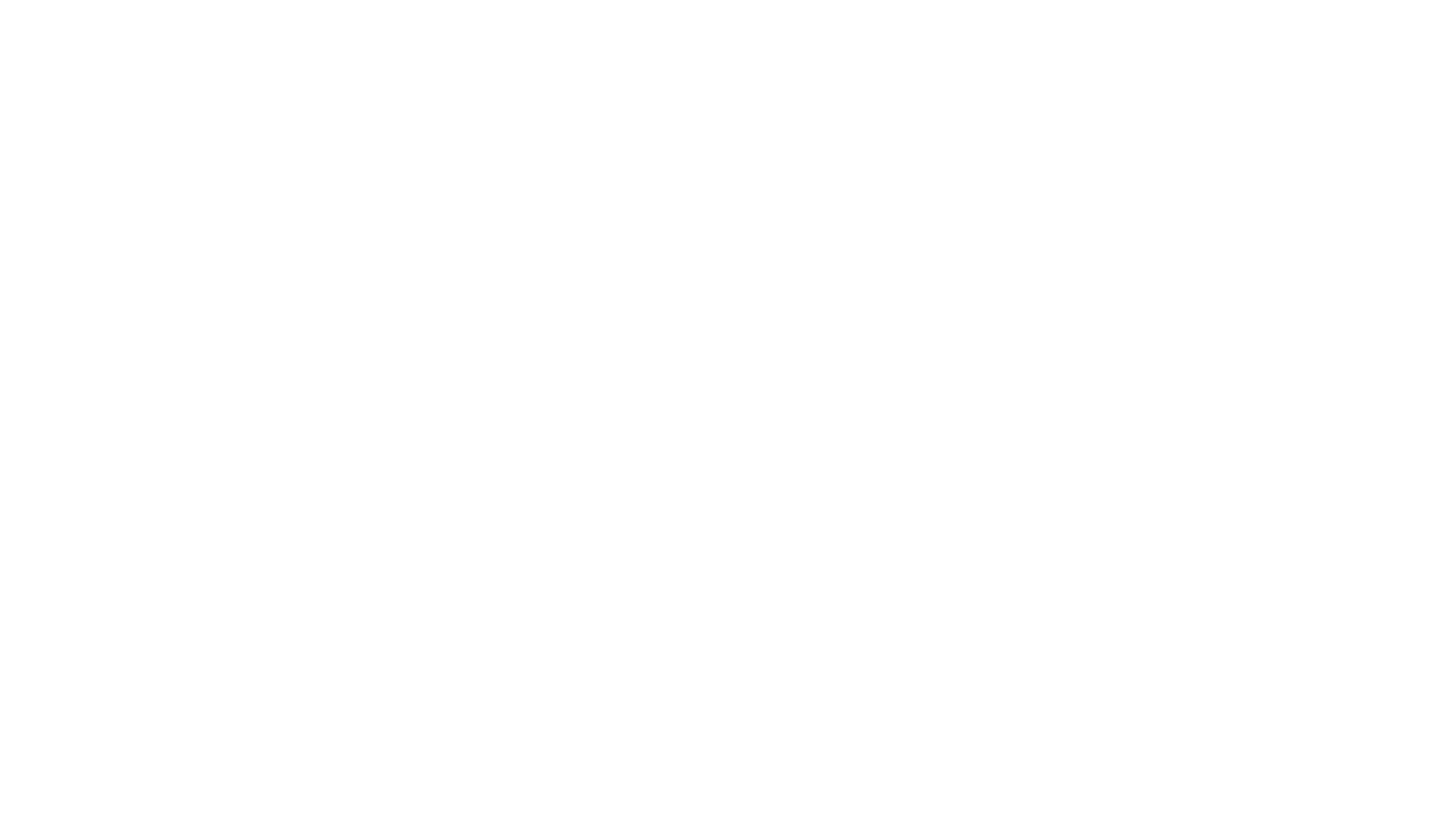 Opgaven skal indeholde:
En forside									
En indledning				½ - 1  s.
Undersøgelse af uddannelser og job: (Skal indeholde de formelle krav        til uddannelserne og om de er realistiske for dig?)                                                 					2-3 s. 
Jobbeskrivelser på baggrunde af spørgsmål til interview 	3-4 s.
			
Evaluering: sammenligning af forventninger og fakta               ½ - 1 s.
Litteraturliste og bilag.
Samlet forventes opgaven at have et omfang på 7 til 9 sider
Første projekt-praktik-periode – nov. 1.år
SSO FIP: SSO og formativ evaluering
Formativt rette ark ifm. pp. 1
SSO FIP: SSO og formativ evaluering
Indledning: hvorfor har du valgt denne praktik og hvad håber du, at du kan få ud af praktikken		½-1 
 Dag 1: kort om dagens forløb. Udvælg en eller flere ”episoder”, som du vil beskæftige dig med		1
Dag 2: som ovenfor			   	1 	
Dag 3: som ovenfor			   	1 
Evaluering: hvad har du fået ud af dagene? Positivt / negativt og fremtidsplaner?			½-1
Praktikperiode 2
SSO FIP: SSO og formativ evaluering
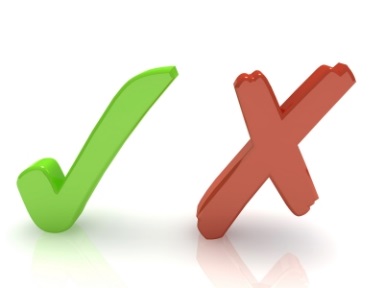 Retteark: Historieopgaven 
Emne: Indvandring til Danmark efter 1945
Navn:
SSO FIP: SSO og formativ evaluering
SSO FIP: SSO og formativ evaluering
SSO FIP: SSO og formativ evaluering
SSO FIP: SSO og formativ evaluering
Biologi B & idræt B (fagpakkefagene): KOL (praksisrelateret og professionsorienteret)
Formål:
Forløbet er et samarbejde mellem fagpakkefagene: Biologi B og idræt B samt de sundhedsfaglige videreuddannelser på UCN (Nordjylland) – fysioterapeutuddannelsen. Forløbet er gennemført som praktik-projektperiode 3 i efteråret på andet år af hf-uddannelsen.
Formålet med forløbet og samarbejdet er, at eleverne:
Opnår afklaring omkring en fremtidig inden for de mellemlange videreuddannelser inden for det sundhedsfaglige – her specifikt fysioterapeutuddannelsen
Opnår fagligt indblik i KOL og mulige behandlingsmetoder, så eleverne kan præstere ved eksamen i henholdsvis biologi B og idræt B.
PP 3: Case omkring KOL i samarbejde med fysiologi-uddannelsen (Aalborg)
Besvarelse af case
Omfang – maks. 4-5 sider – Casen kan omfatte samme person, Kurt, som vi har fået tilsendt fra UCN
Casen skal indeholde besvarelse af følgende tre spørgsmål:
Hvad er KOL, og hvilke konsekvenser medfører sygdommen?
Hvordan kan man undersøge og finde ud af, om en person er ramt af KOL?
Vurder, hvordan kan man behandle KOL (idræt, kost og andet)
Eleverne skulle arbejde med …
SSO FIP: SSO og formativ evaluering
Feedback: Mundtligt og pegende fremad mod SSO
SSO FIP: SSO og formativ evaluering
SSO – hvordan gøres det?